24 STATES ENSURE FAIR AND OPEN COMPETITION
n No policy prohibiting or encouraging use of PLAs	n Enacted pro-PLA bill or EO encouraging government-mandated PLAs	 
n Enacted bill or EO prohibiting government-mandated PLAs (year enacted)
NH
*Policy prohibiting government-mandated PLAs rescinded
VT
ME*
WA
ID
(2012)
MT
(1999)
MA
MN*
ND
(2013)
OR
NY
WI
(2017)
RI
MI
(2011)
SD
(2014)
CT
WY
NJ
PA
CA
IA
(2017)
NV*
OH
NE
IL
DE
UT
(1995)
IN
WV
(2015)
VA*
CO
MD
MO
(2017)
KS
(2012)
KY(2019)
NC (2013)
TN
(2011)
AZ
(2011)
NM
OK
        (2012)
AR
(2015)
SC
    (2013)
TX 
      (2019)
GA
(2013)
AL
(2014)
MS (2014)
AK
LA
(2011)
24 states ensure fair and open competition
FL
                  (2017)
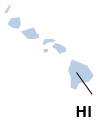 [Speaker Notes: Elimination of Virginia’s FOCA law expected in May 2021.

On June 2, 2019, Texas Gov. Greg Abbott (R) signed HB 985 into law, making TX the 25th state to enact a FOCA policy. 

On May 28, 2019, Nevada Gov. Steve Sisolak (D) signed SB 231, rescinding Nevada’s FOCA statute passed in 2015 and dropping the number of FOCA states to 24. 

As of June 3, 2019, Kentucky was the 25th state to pass FOCA and restrict government-mandated project labor agreements and ensure all Americans can compete to rebuild their communities. 

In total, Texas is the 27th state to take action on FOCA since 2011. (FYI, Utah and Montana had statutes in place pre-2011. Minnesota (EO), Maine and Nevada had their FOCA policies repealed.)

State FOCA statutes has led to fair markets across the country.

Resource tracking all state FOCA laws:
https://thetruthaboutplas.com/wp-content/uploads/2020/02/Current-State-FOCA-Laws-GMPLA-Bans-through-Texas-Updated-June-3-2019.xlsx]